Innovative packaging solutions for storage and  conservation of 20th century cultural heritage of artefacts  based on cellulose derivative
Visual1st Conference San Francisco–October 3-4, 2019
            ANDREA DE POLO SAIBANTI
              FRATELLI ALINARI IDEA SPA


GA760801 funded by
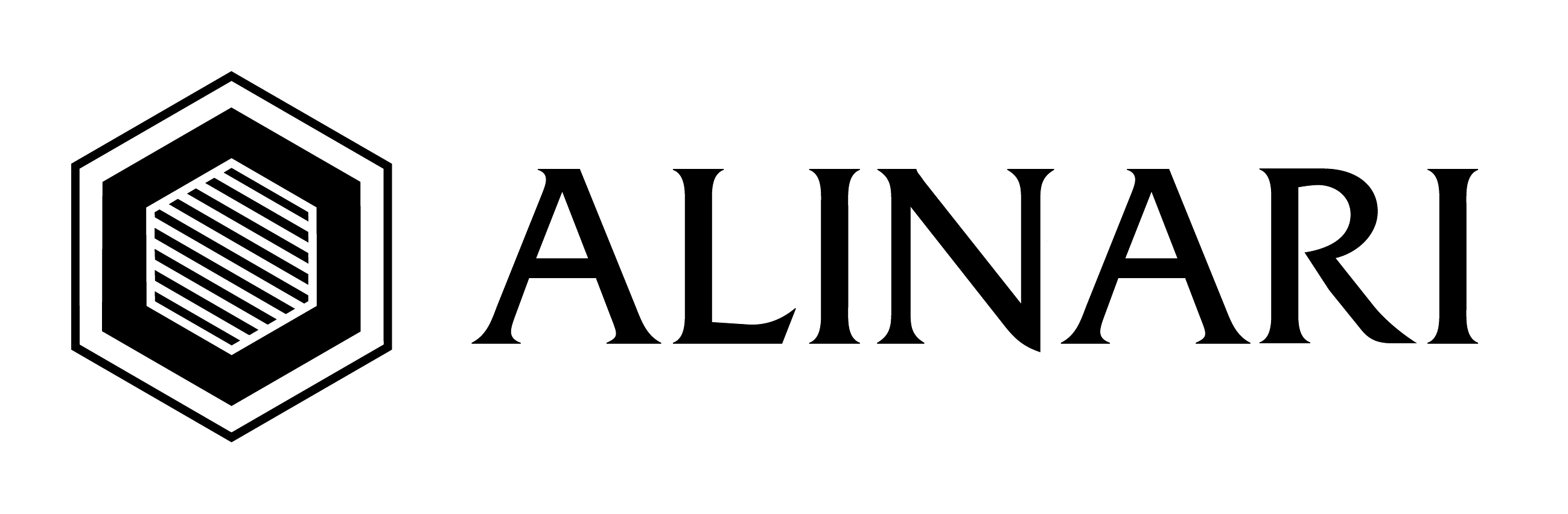 NEMOSINE INTRODUCTION
 The facts:
 A huge percentage of the recent European cultural heritage (CH) can be found in movies,  photographs, posters and slides produced between 1895 to nowadays were made using cellulose  derivatives.
 The worldwide estimation of such holdings within professional film archives is around 18 Mio of film  reels on cellulose acetate, whereof ca. 5% are in a critical stage or showing signs of vinegar  syndrome.
 There have had other technical approaches to solve this real problem that follow the line of  replication and copy the original ones in modern digital supports but, they do not give the possibility  of a real preservation of the original ones.
760801 - NEMOSINE
NEMOSINE OBJECTIVES
 The Key Objectives:
 NEMOSINE aims to improve the traditional storage solutions, by developing an innovative smart  package with the main goal of energy saving and extent conservation time of cultural objects based on  cellulose derivatives.
 The smart package will have the following characteristics:
 High O2 barrier and Active packaging using non-odor additives.
 Active acid absorbers based on functionalized Metal Organic Framework (MOFs) integrated in low  density and porous structures.
 Gas detection sensors based on nanotechnology to monitoring AA, water, O2 & NO.
 Multi-scale modelling to correlate degradation & sensors signals for maintenance prediction and  integrate all these technologies.
 Packaging with modular design to fulfil the technical & economical requirements of the  different CH made by cellulose derivatives.
 Curative packages containing controlled release of natural antifungal additives.
760801 - NEMOSINE
NEMOSINE CONCEPT
 The SMART PACKAGE concept:
 All the individual elements will be integrated in a smart package depending on the CH artefact  deterioration grade and other requirements for protective or curative purposes.
760801 - NEMOSINE
NEMOSINE SOLUTIONS
 The SMART PACKAGE solutions:
 The modular concept of a whole protective device would allow to generate three different packages with  different functionalities and final cost, depending on the technical protective/ preventive or curative  purposes of cultural objects.
760801 - NEMOSINE
NEMOSINE CONSORTIUM
 Work flow relationships:
760801 - NEMOSINE
Thanks for your attention!
ANDREA DE POLO SAIBANTI
R&D MANAGER @ FRATELLI ALINARI IDEA SPA
ANDREA@ALINARI.IT
WWW.ALINARI.COM





WWW.NEMOSINEPROJECT.EU
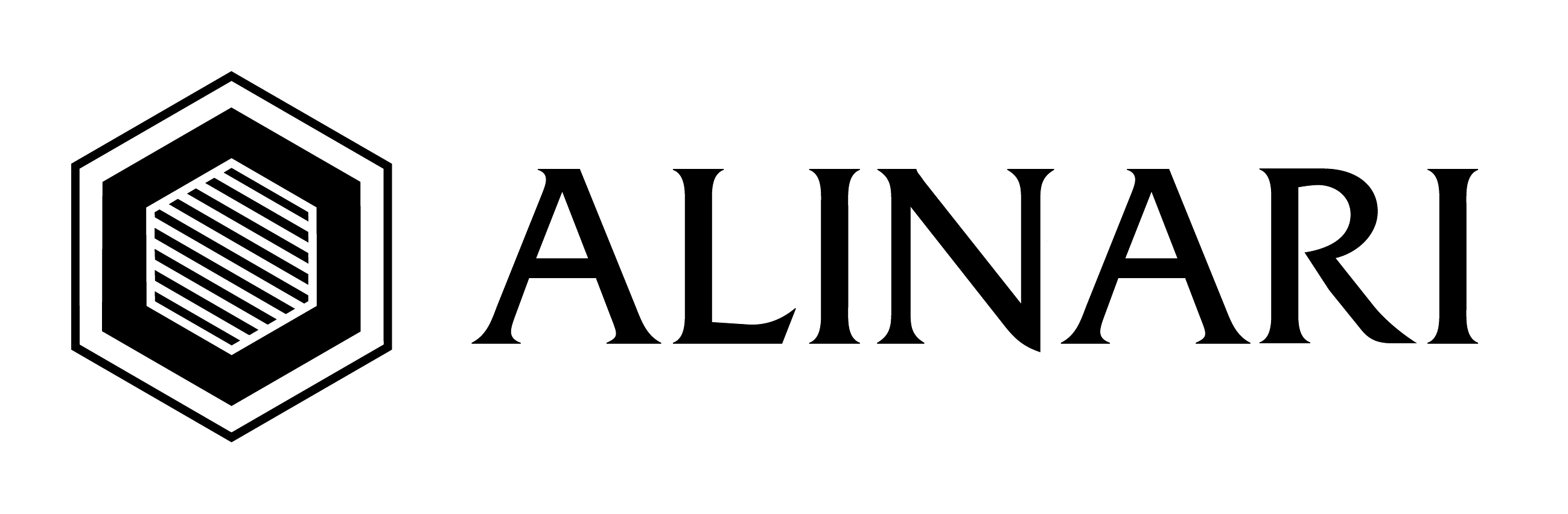 GA760801 funded by